วันที่  23  กรกฎาคม 2564 เวลา 10.00 น. นายสมยศ นามพุทธา
ท้องถิ่นจังหวัดยโสธร พร้อมด้วย ผู้อำนวยการกลุ่มงานฯ  หัวหน้าฝ่ายบริหารทั่วไป 
ร่วมประชุมกรมส่งเสริมการปกครองท้องถิ่น ประจำเดือน กรกฎาคม 2564           ผ่านเครือข่ายอินเทอร์เน็ต  (Web Conference)  ณ ห้องประชุมสำนักงาน
ส่งเสริมการปกครองท้องถิ่นจังหวัดยโสธร ชั้น 2 ศาลากลางจังหวัดยโสธร
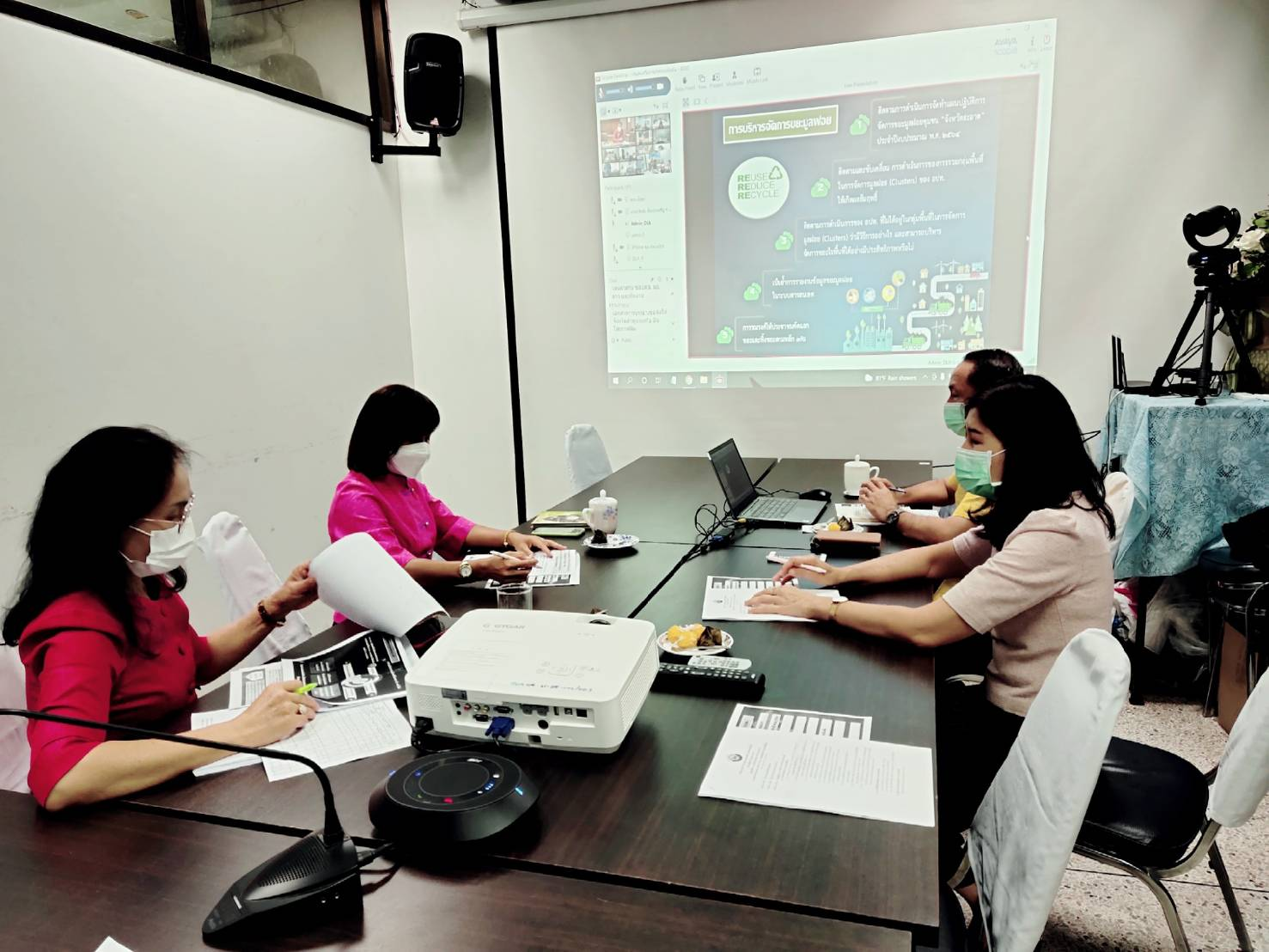 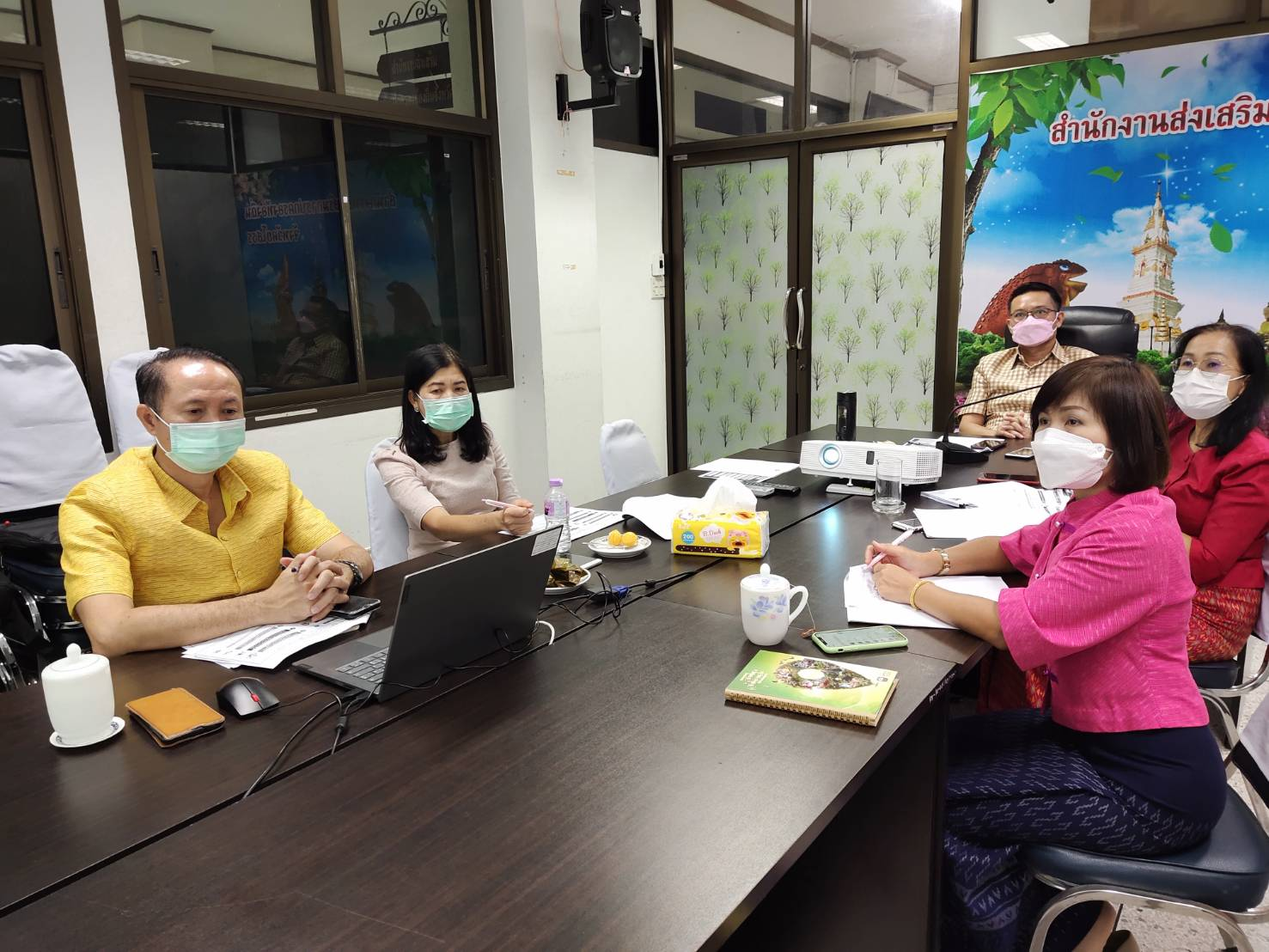 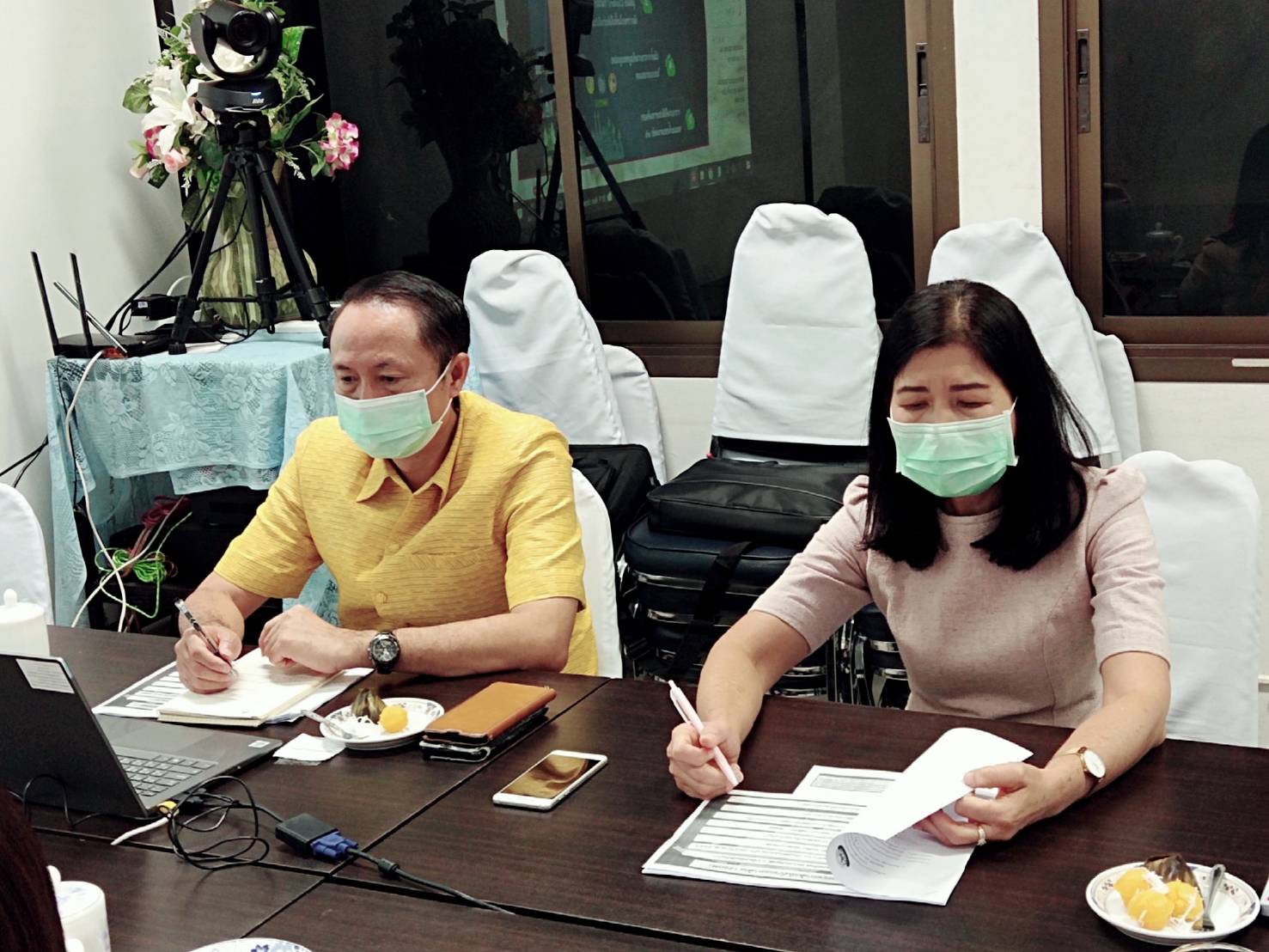 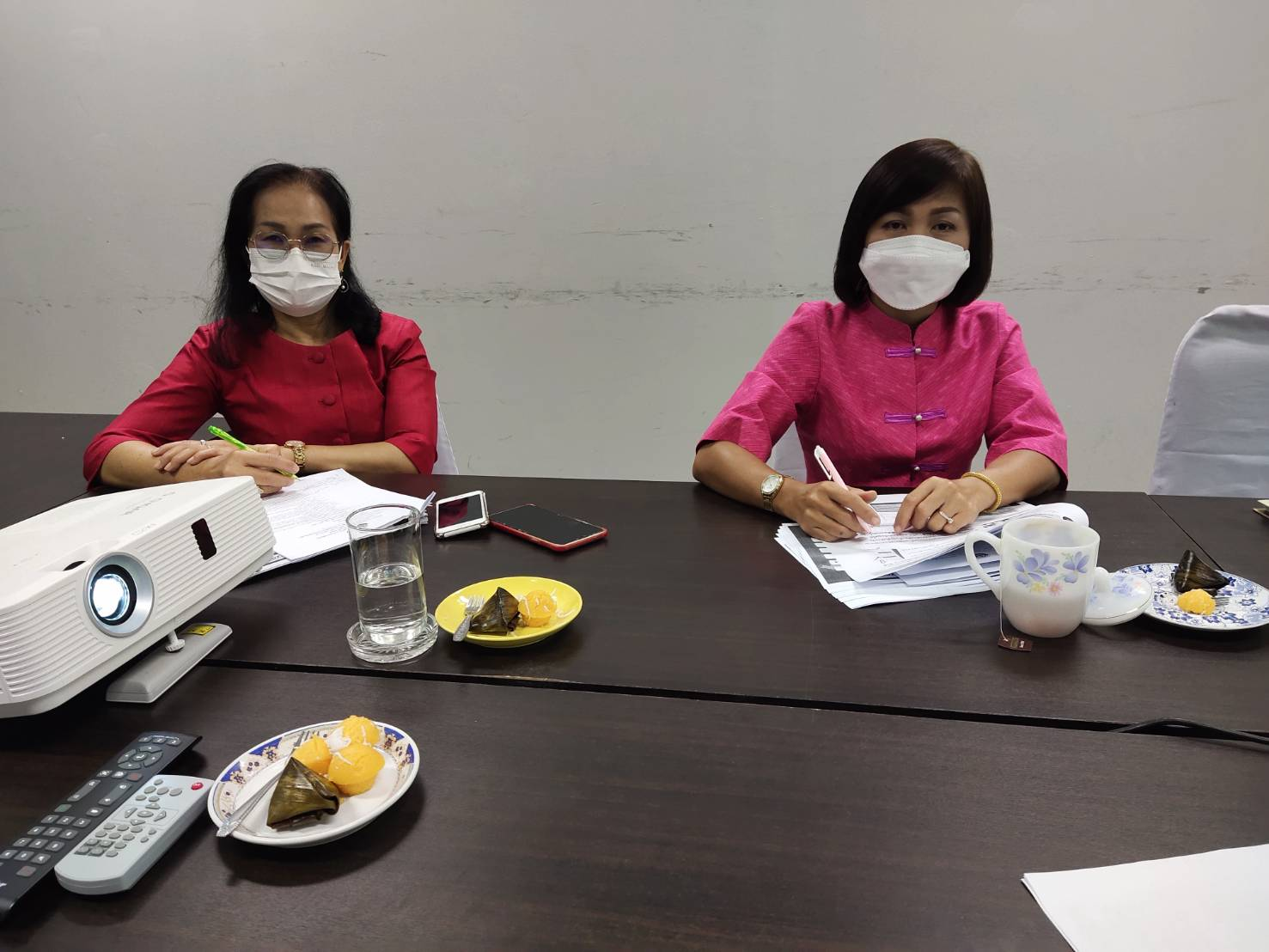